January 16, 2018
Turn in Vox Border Video Charts
Canadian Provinces Map Quiz 
Forms of Govt. Notes
HW: Read pgs. 274-277 and Gerrymandering Article
Types of Governments
Democracy: citizens elect leaders
Autocracy: run by one ruler and their interests 
Anocracy: blend of the two
Failed State: very weak govt. and economy
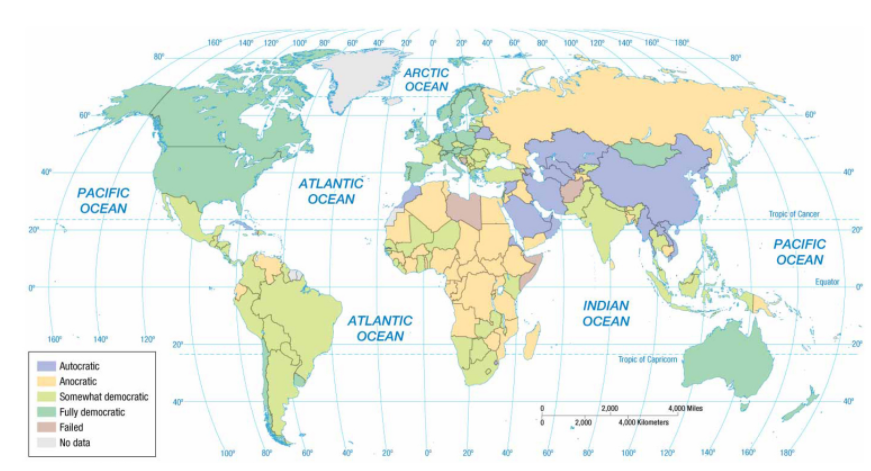 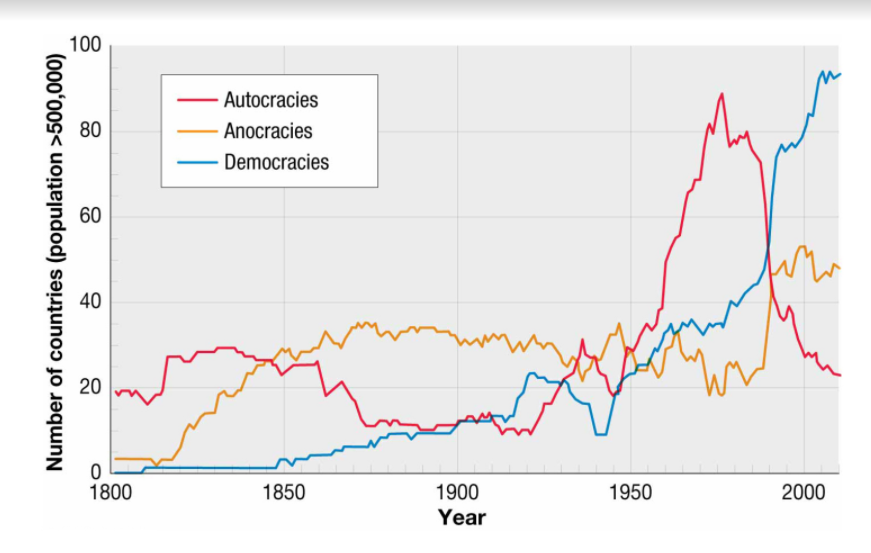 Federal vs. unitary
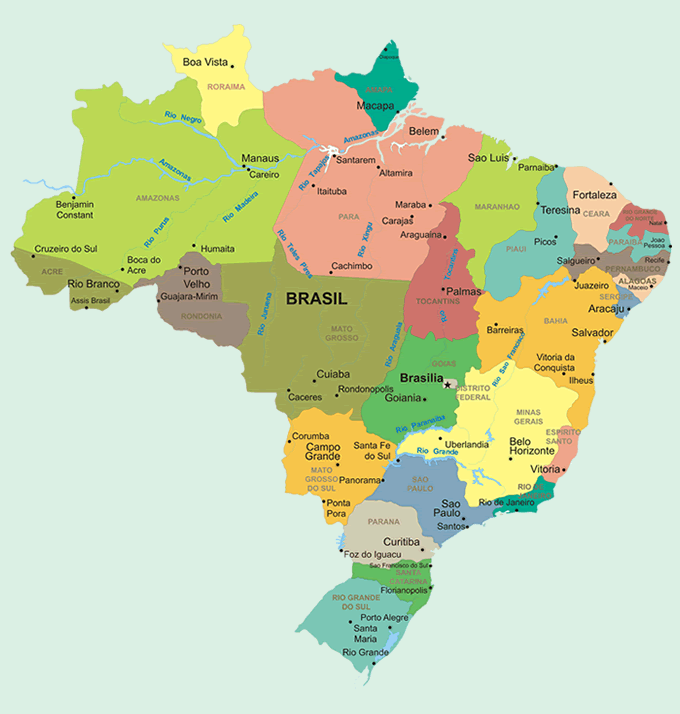 Federal – a government where the state is organized into territories, which have control over government policies and funds.
Best in diverse states
Works well in large states
Federal state: Nigeria
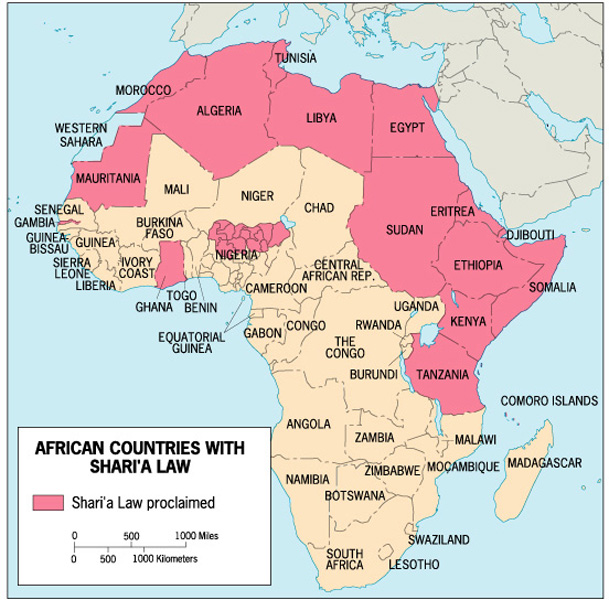 Very diverse 
Northern provinces have Shari’a Law
Federal state: usa
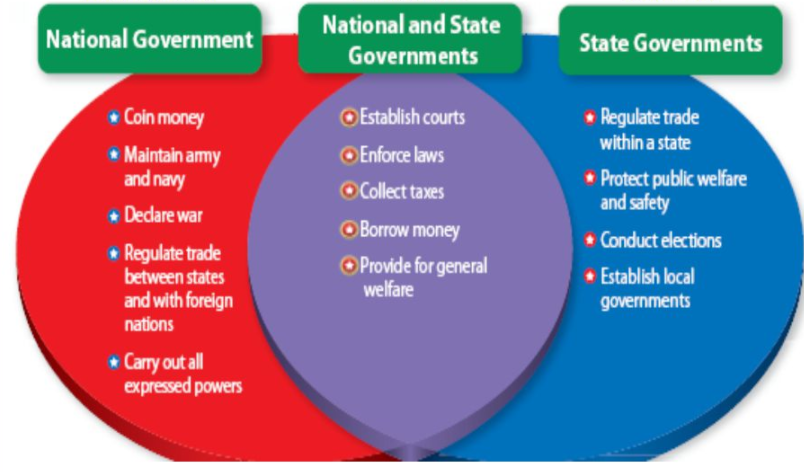 Federal vs. unitary
Unitary – highly centralized government where the capital city serves as a focus of power. 
Best in nation-states
Requires good communication and control
Often centrally located capital 
Ex: many European countries
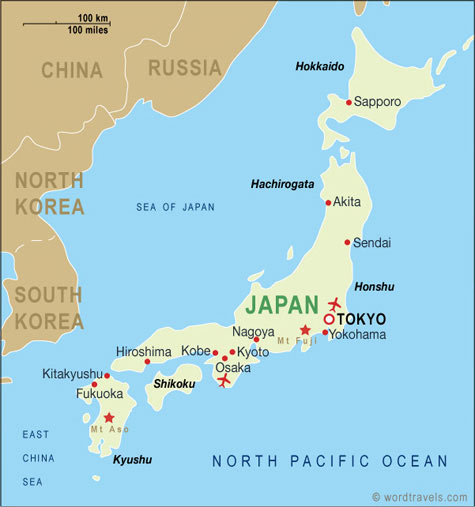 Federal vs. unitary
China: unitary
Belgium: federal
Unitary: blue  Federal: gray
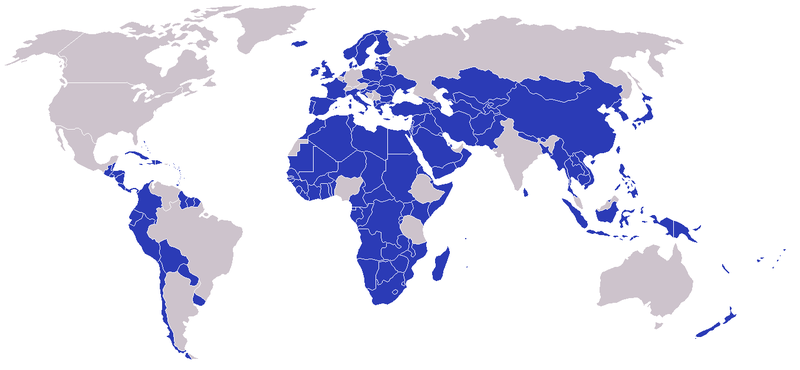 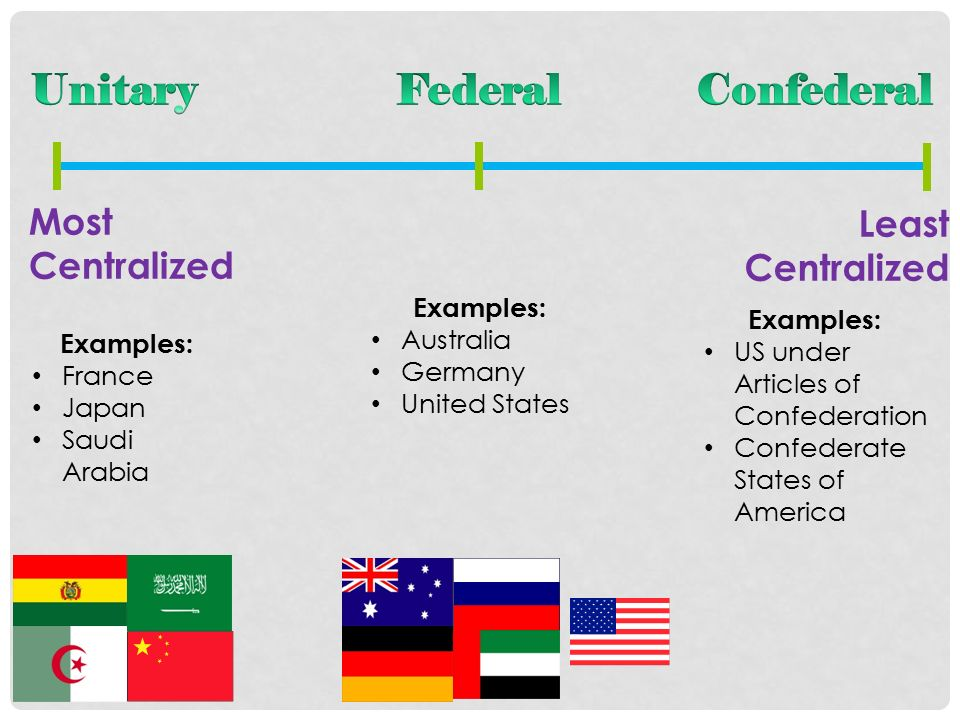 Devolution
Movement of power from central to regional govts.
Caused by:
Ethno-cultural movements
Ex: Czechoslovakia 
Economic factors 
Ex: Catalonia 
 Spatial forces
Ex: Hawaii
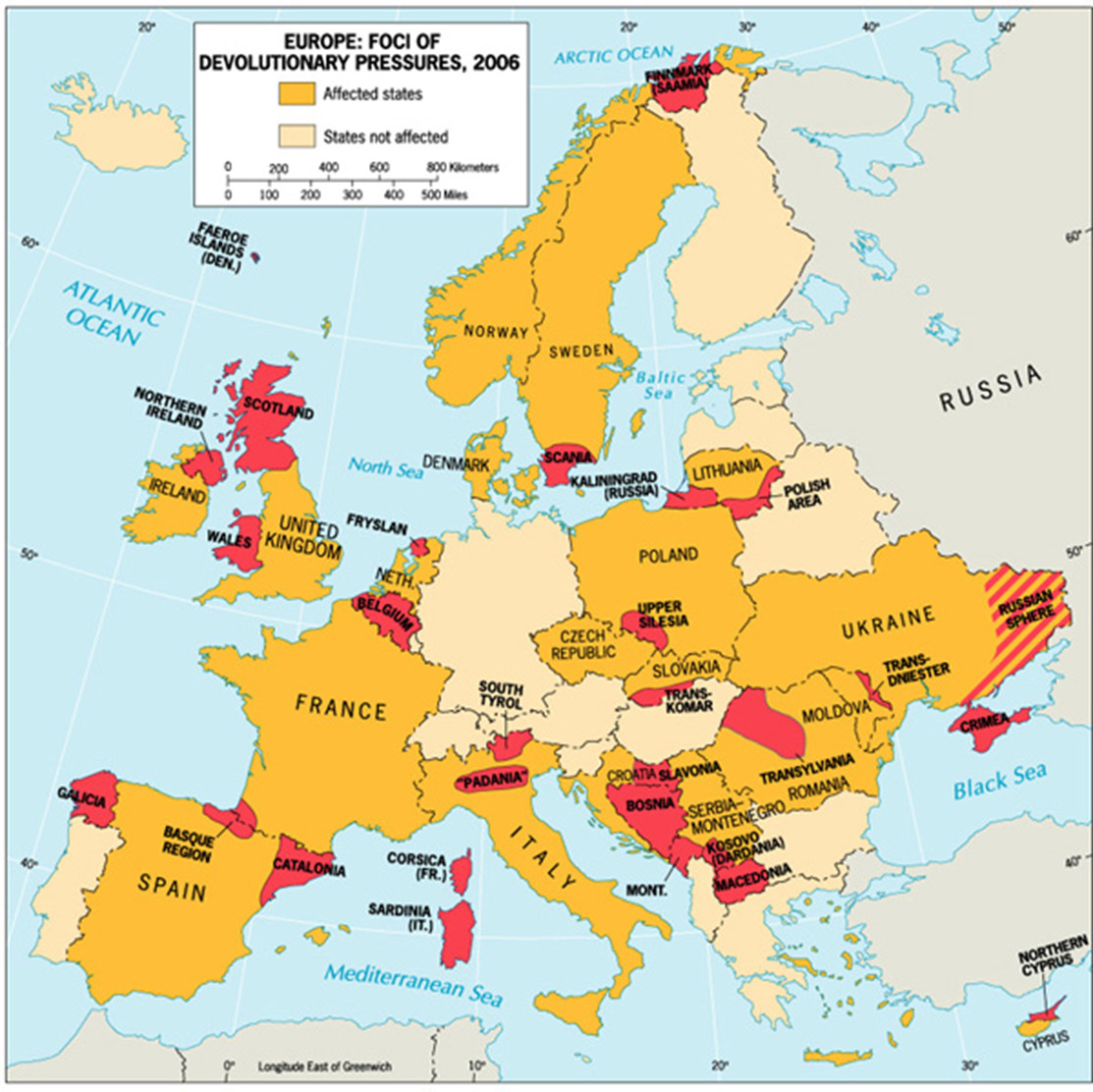 Electoral geography
In the United States:
territorial representation:  a system wherein each representative is elected from a territorially defined district
reapportionment: the process by which districts are moved according to population shifts, so that each district encompasses approximately the same number of people
redistricting: the redrawing of congressional districts following reapportionment
Gerrymandering
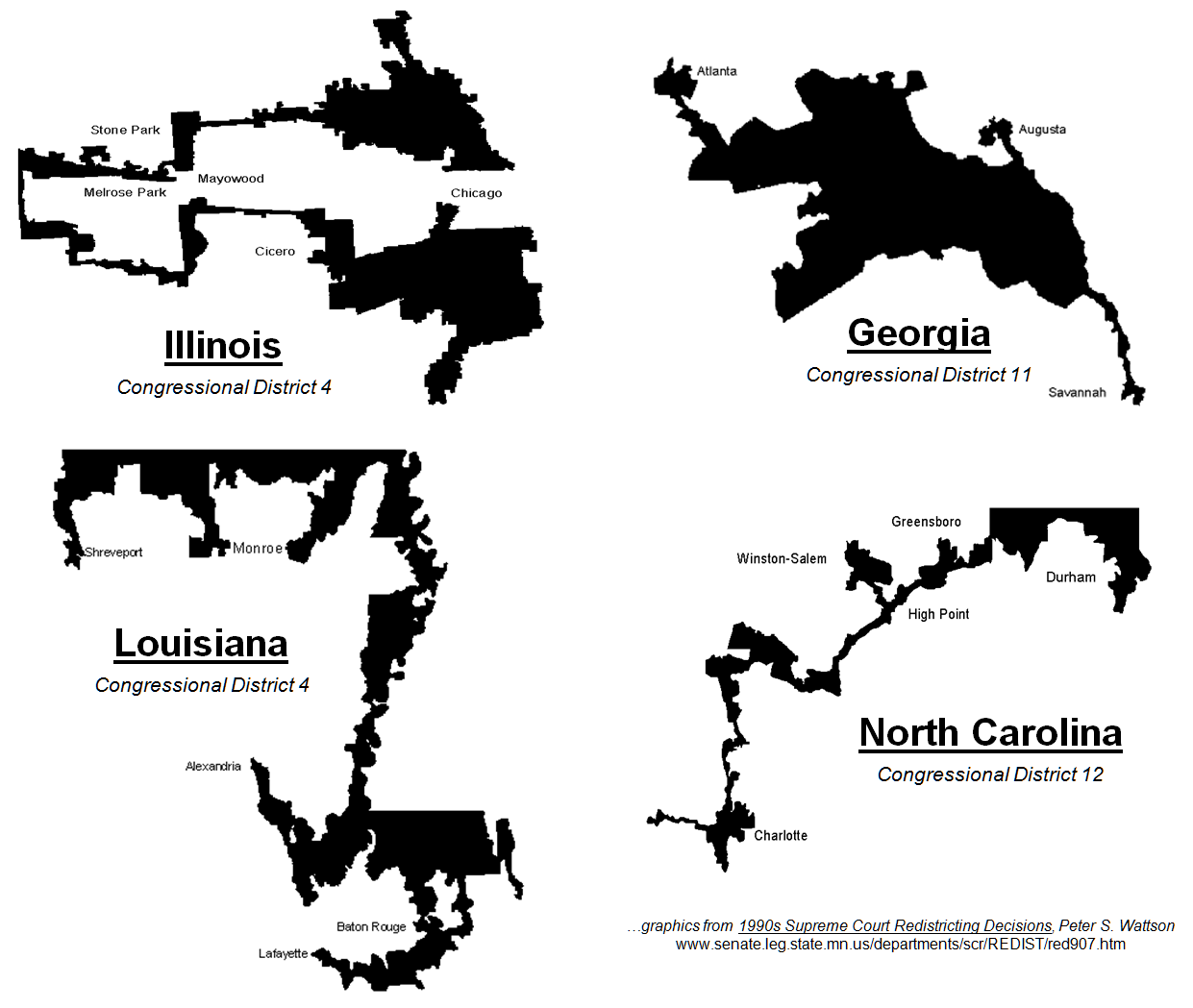 Drawing districts to favor one political party 
Types of Gerrymandering
Stacked Vote
Wasted Vote
Excess Vote
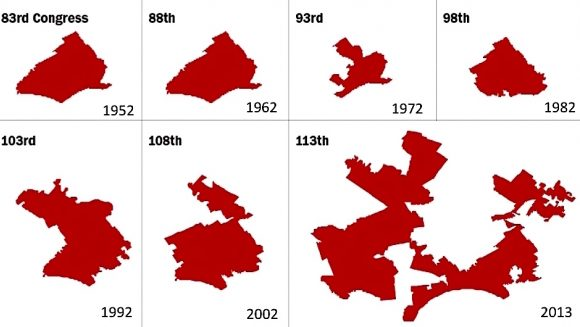 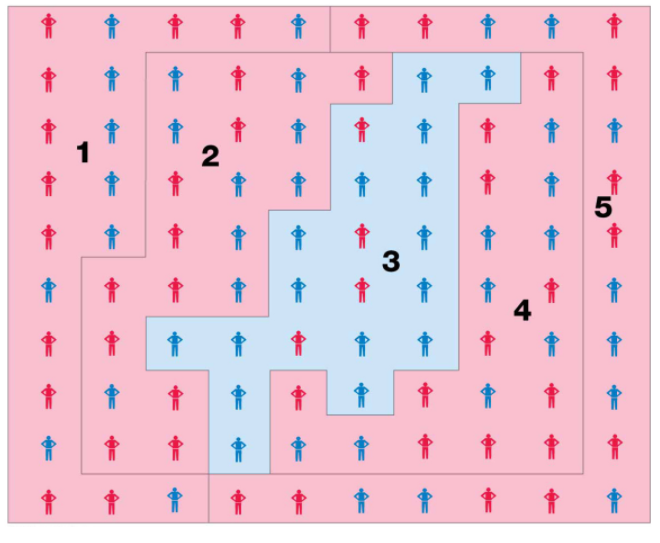 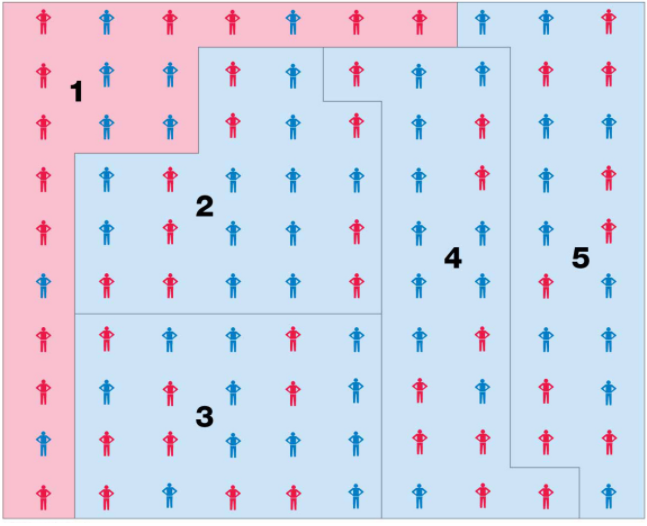 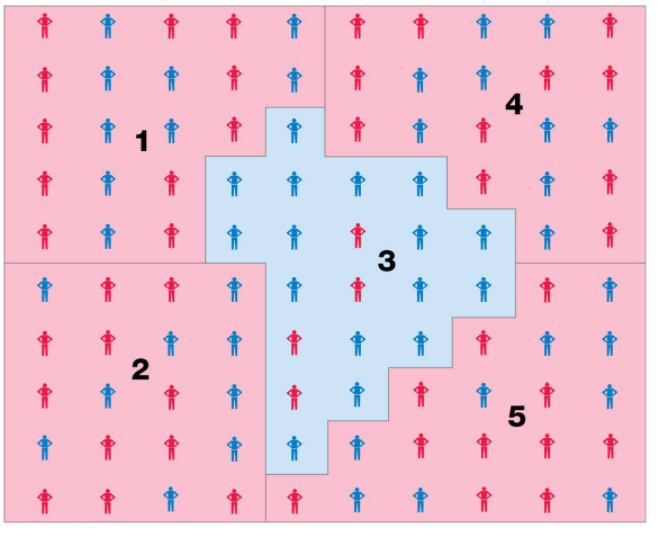 http://ed.ted.com/lessons/gerrymandering-how-drawing-jagged-lines-can-impact-an-election-christina-greer
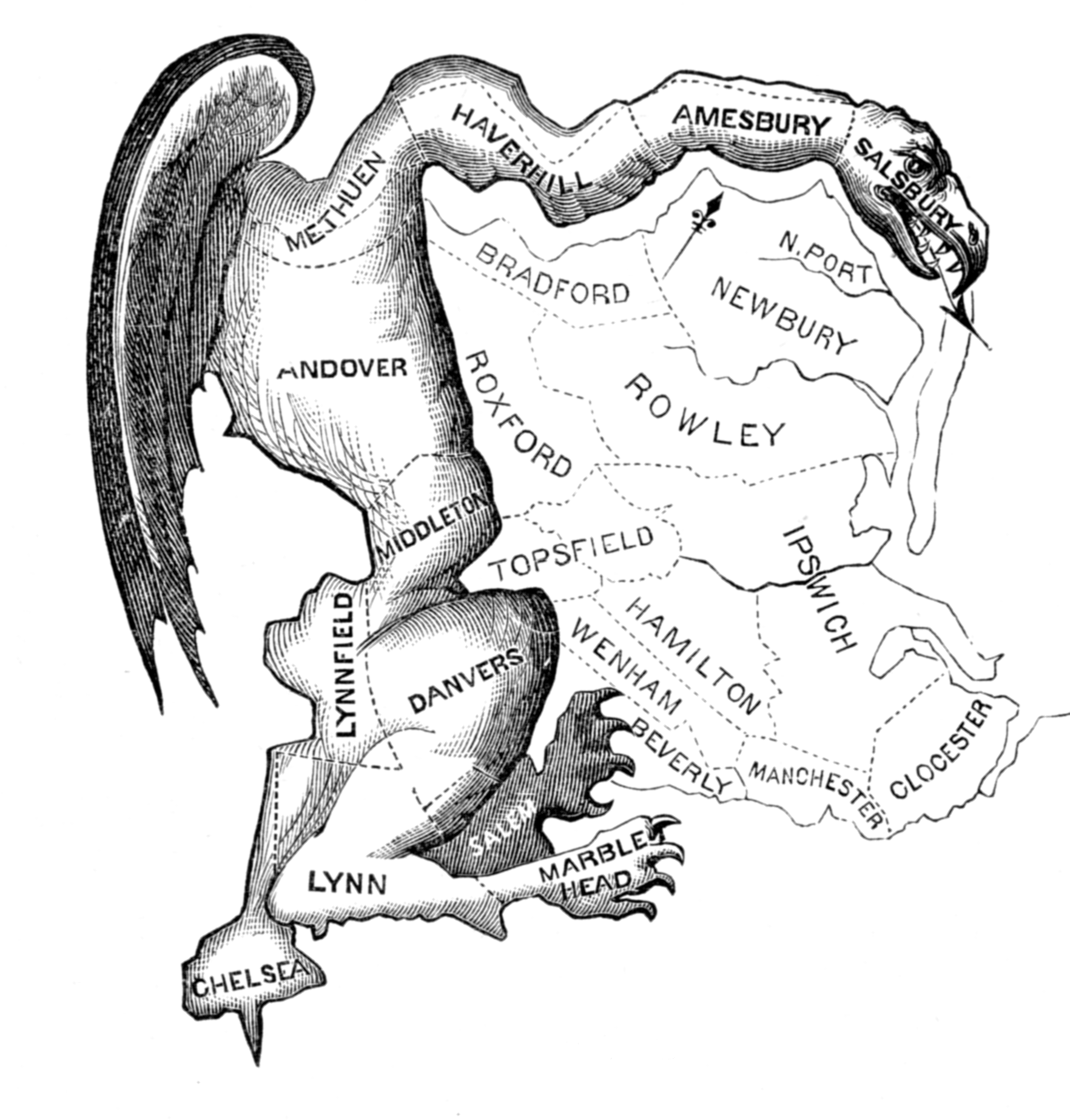